SEMANA 3

PNL EFECTIVA (PROGRAMACIÓN NEURO-LINGUÍSTICA) APLICADA A LA HIPNOTERAPIA INTEGRATIVA


CONFIDENCIAL Y EXCLUSIVO PARA MIEMBROS DEL DIPLOMA PROFESIONAL DE HIPNOSIS E HIPNOTERAPIA INTEGRATIVA
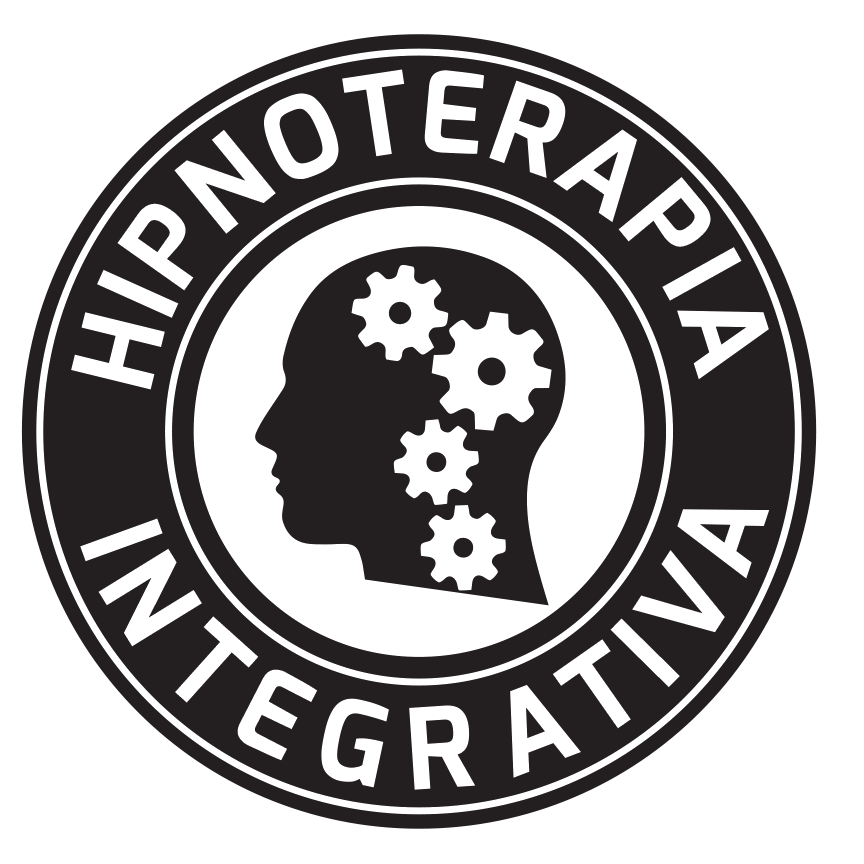 La base de la PNL es: El estudio de la estructura de la experiencia subjetiva
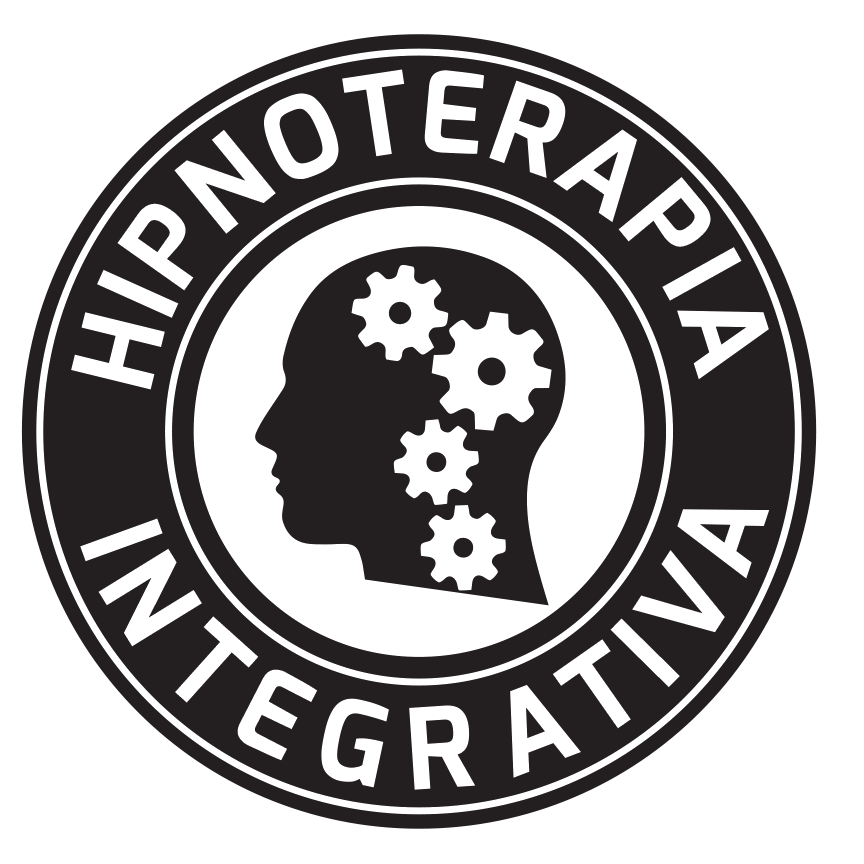 “Si una persona puede hacer algo, puede ser modelado y transferido a otras y cualquier persona puede aprender a hacerlo”
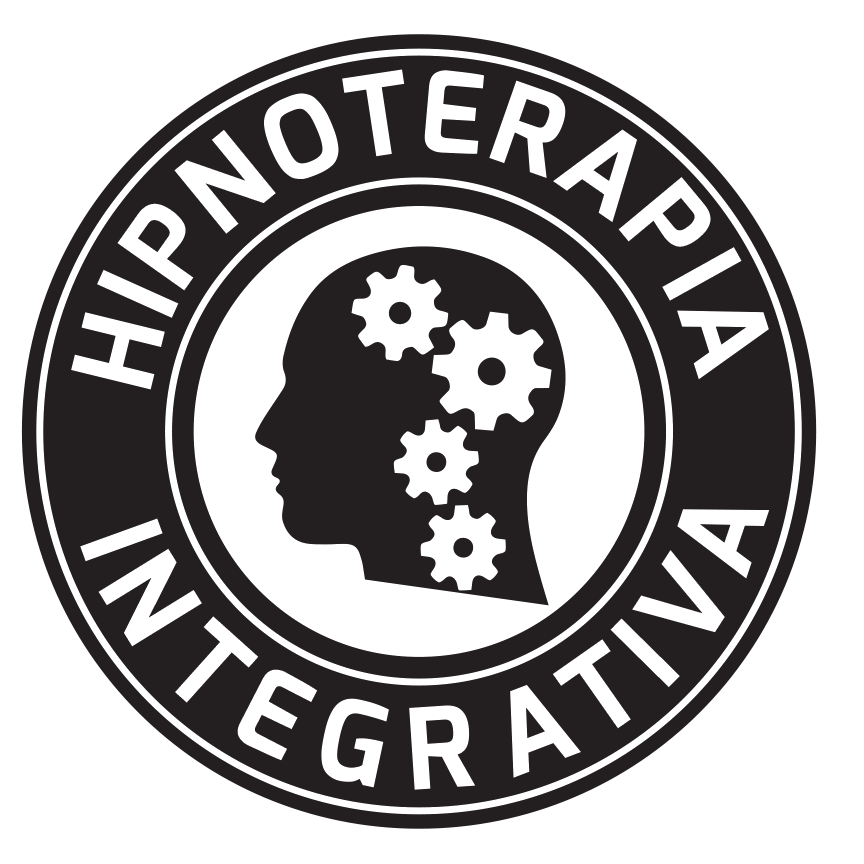 Programación: Forma de Organizar Ideas y acciones en la mente (nuestros programas)Neuro: Proceso neurológico a través de los sentidosLinguística: Comunicación (verbal y no verbal)
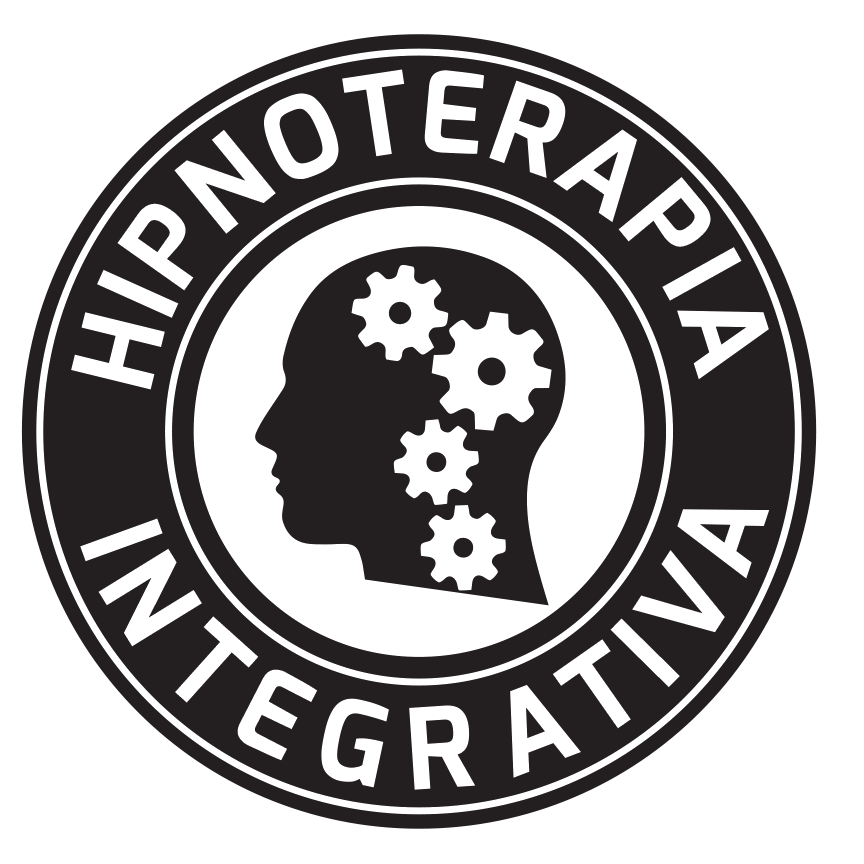 Origen PNL: Nace en los años 70
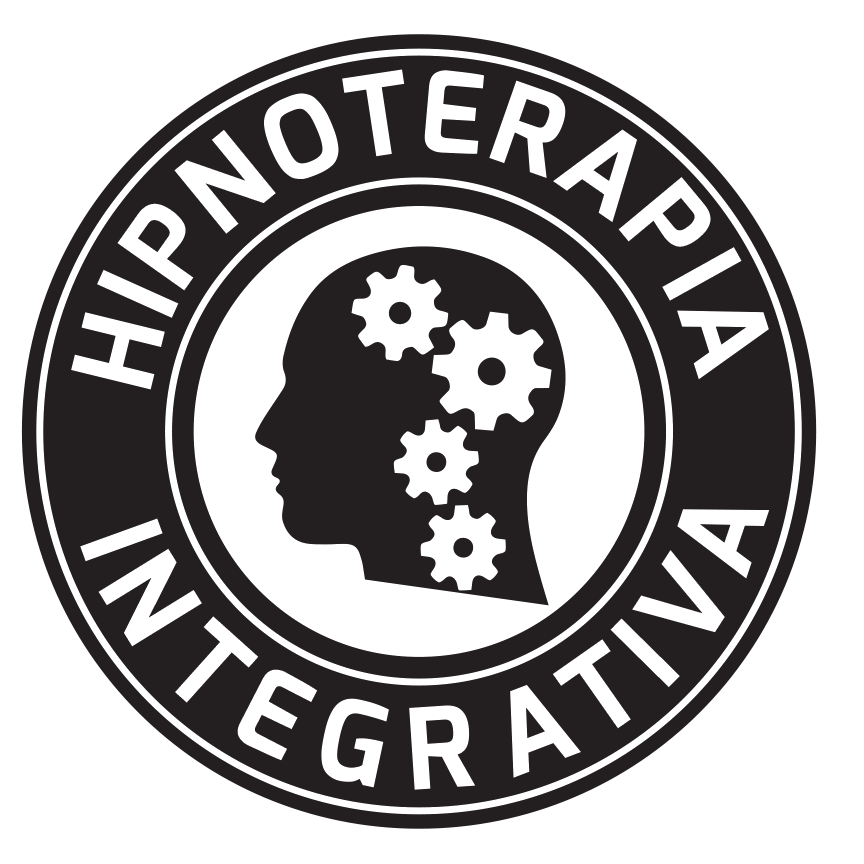 Objetivo: Su objetivo era sistematizar las estrategias de los terapeutas eficaces clínicamente, para poder aprenderlas y reproducirlas en otros contextos. (Milton Erickson, Virginia Satir, Fritz Perls)
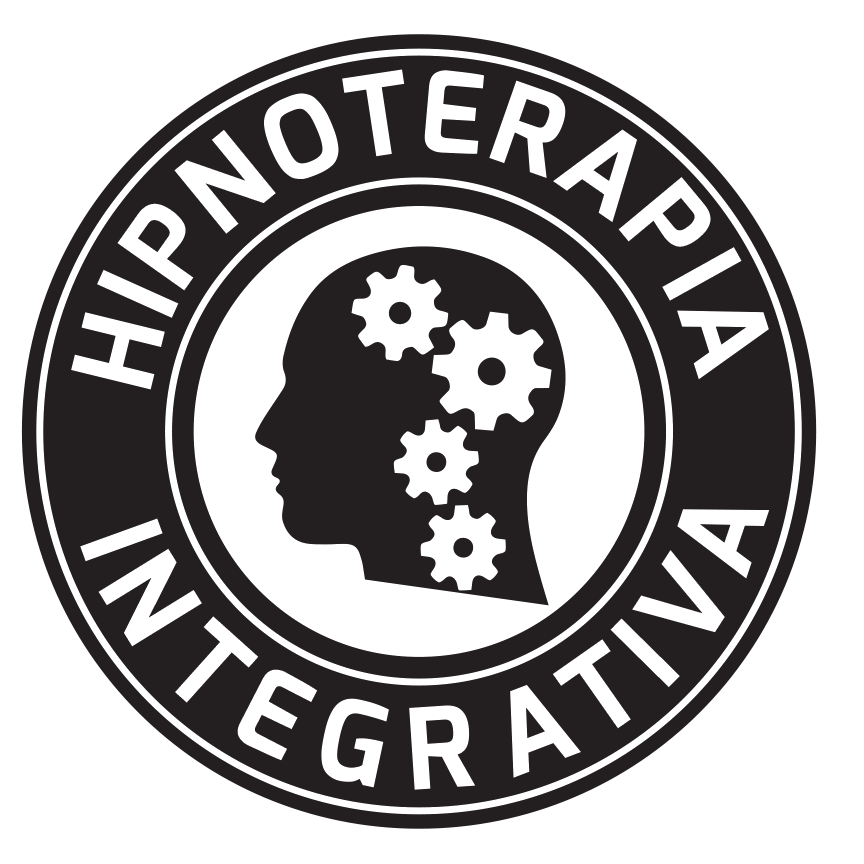 El estado mental/emocional determina comportamiento¿Como cambiar estado? Cambiando fisiología y la representación subjetiva de la experiencia de cada persona (foto o película mental sobre la realidad)
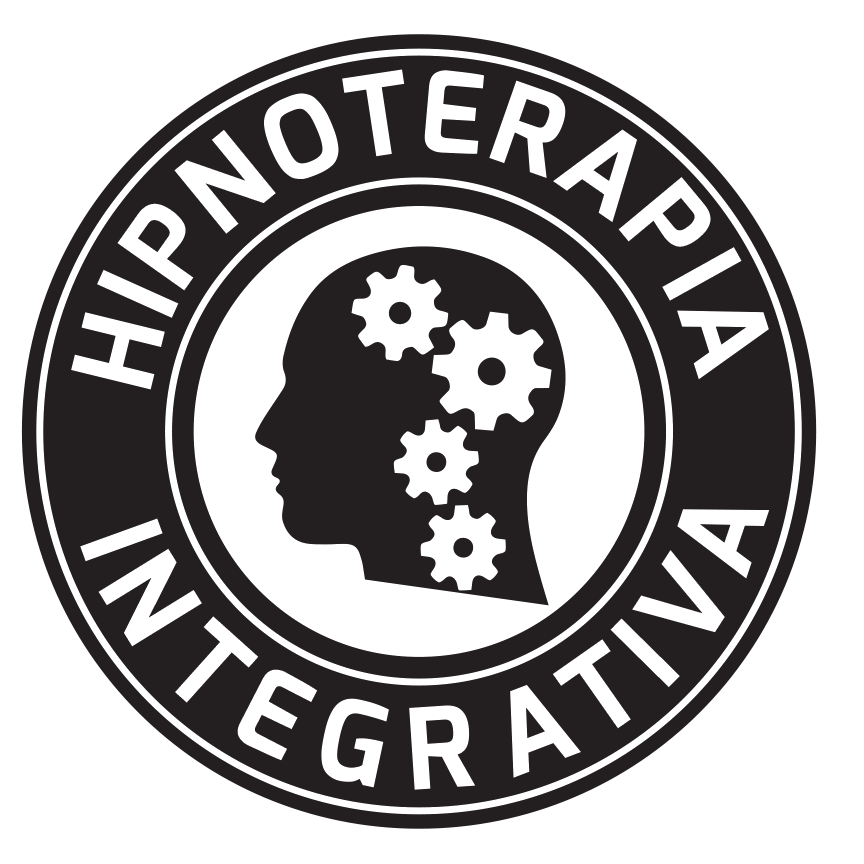 La memoria no es fija, va cambiando y se puede modificar, así como las emociones asociadas
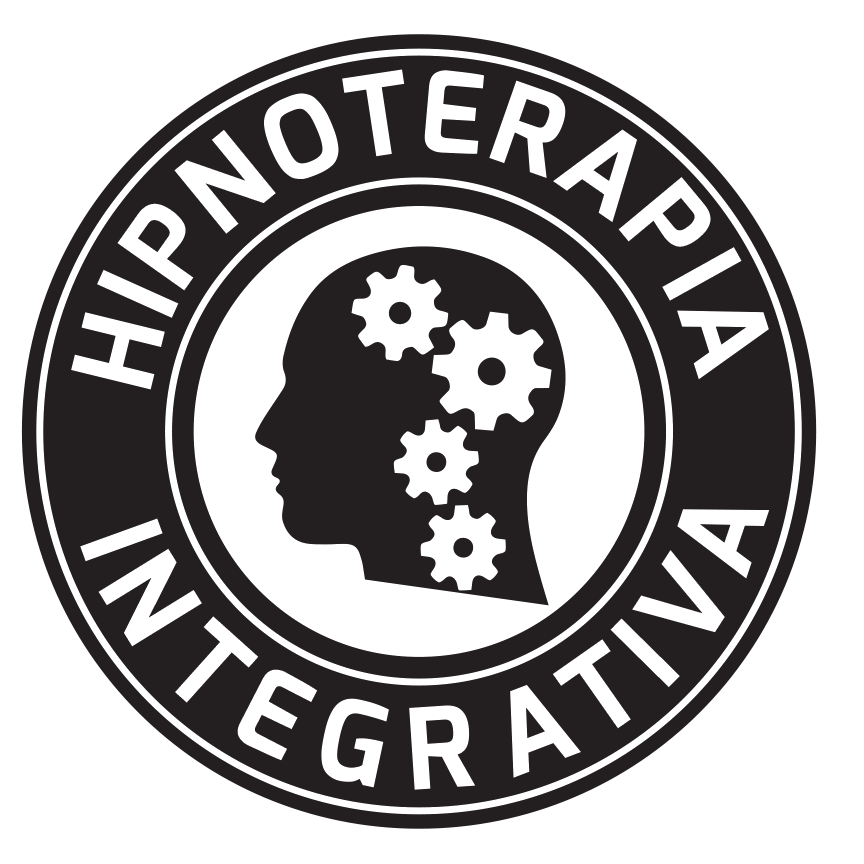 Sistema Representacional de nuestra realidad (V.A.K.O.G)VisualAuditivoKinestésicoOlfativoGusto
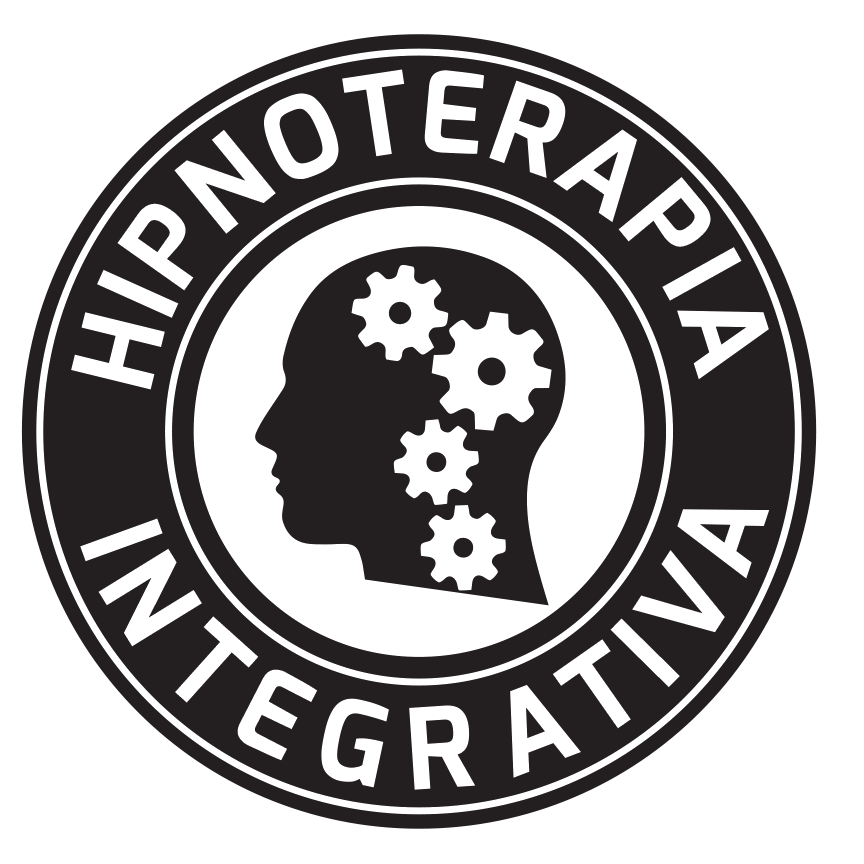 Submodalidades (Ejemplos):
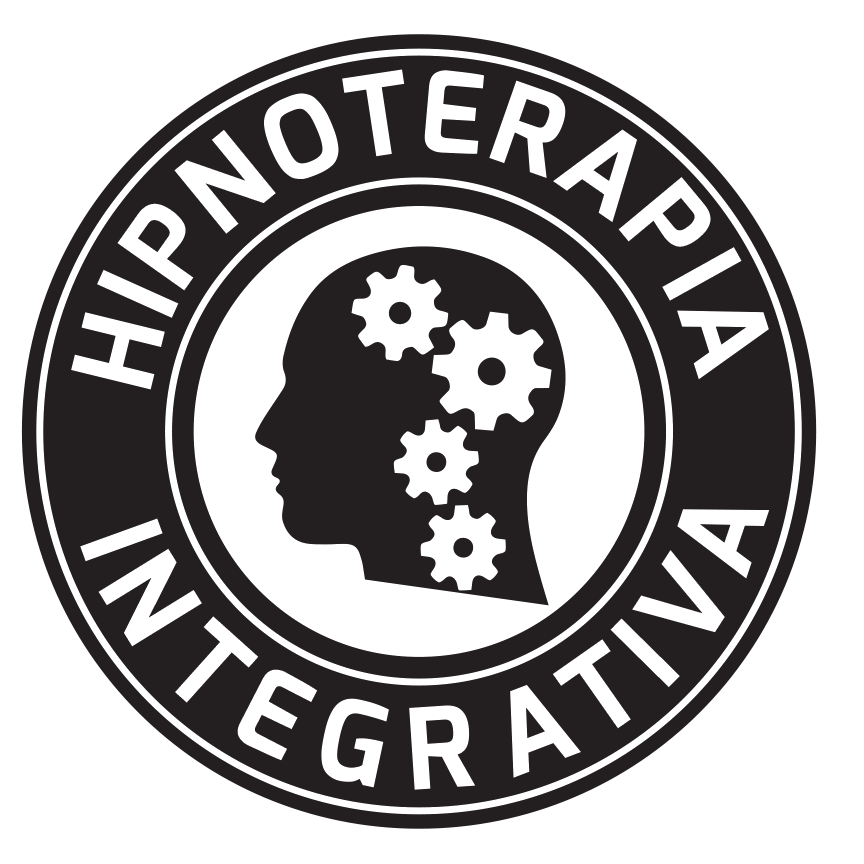 Anclajes
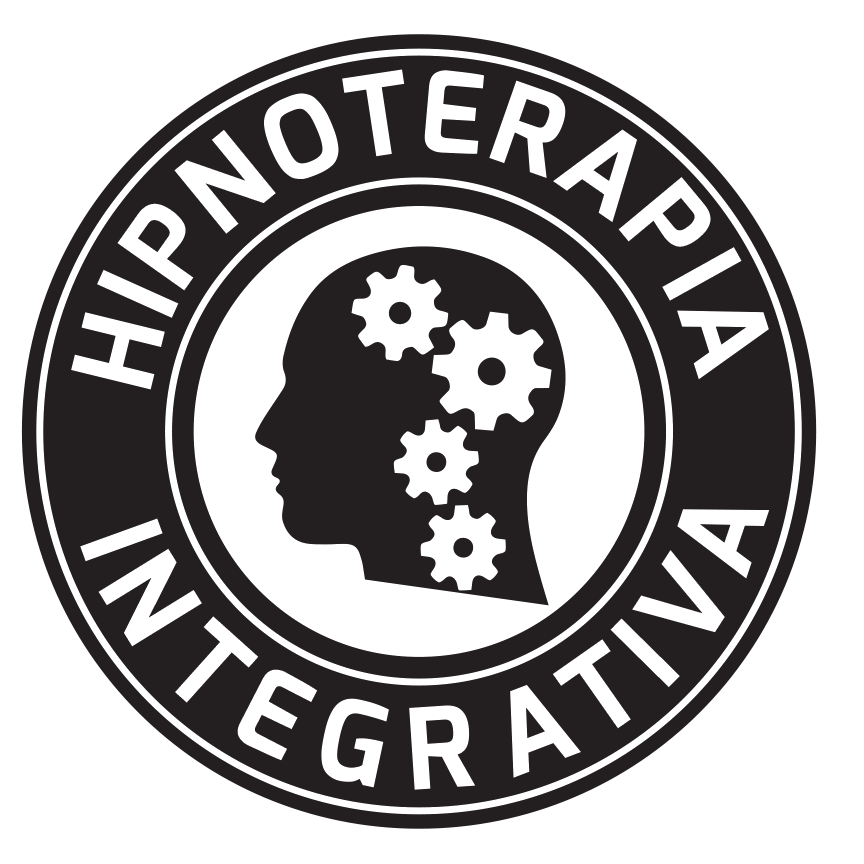 Anclajes: Proceso por el que un estímulo (interno o externo) activa una respuesta (Pavlov)- “Cuando X ocurre, me siento Y “Ej.: “Cuando veo a mi perro, me siento tranquilo”- “Cuando X ocurre, la persona hace/siente Y”
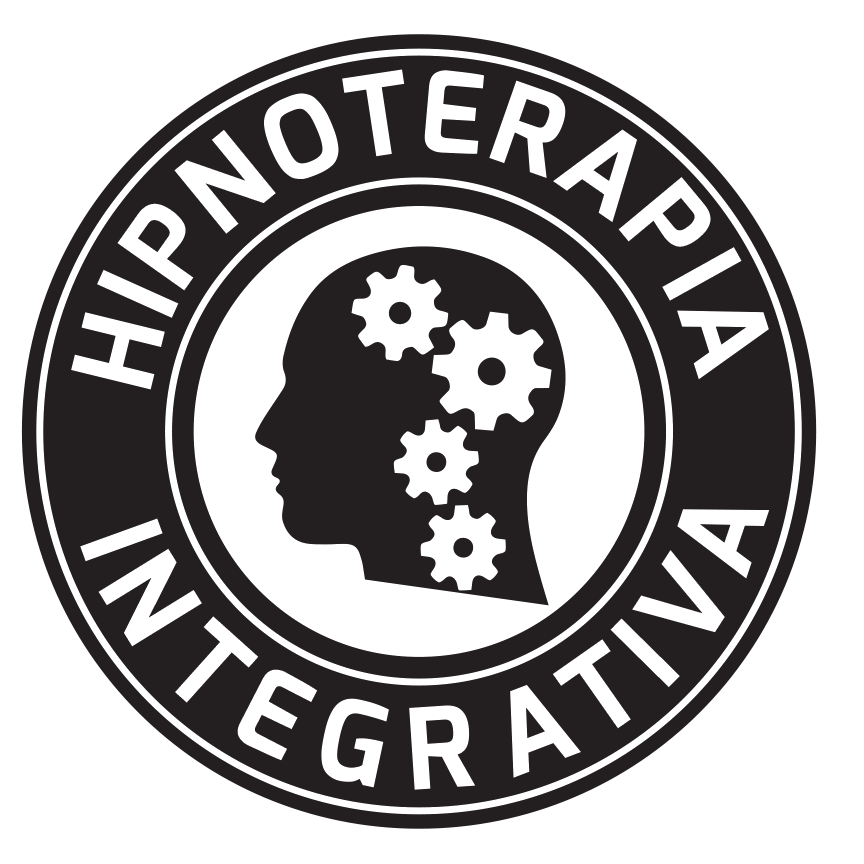 Encadenamiento de Anclajes: Crear un anclaje positivo más potente a través de fortalecer las emociones positivas
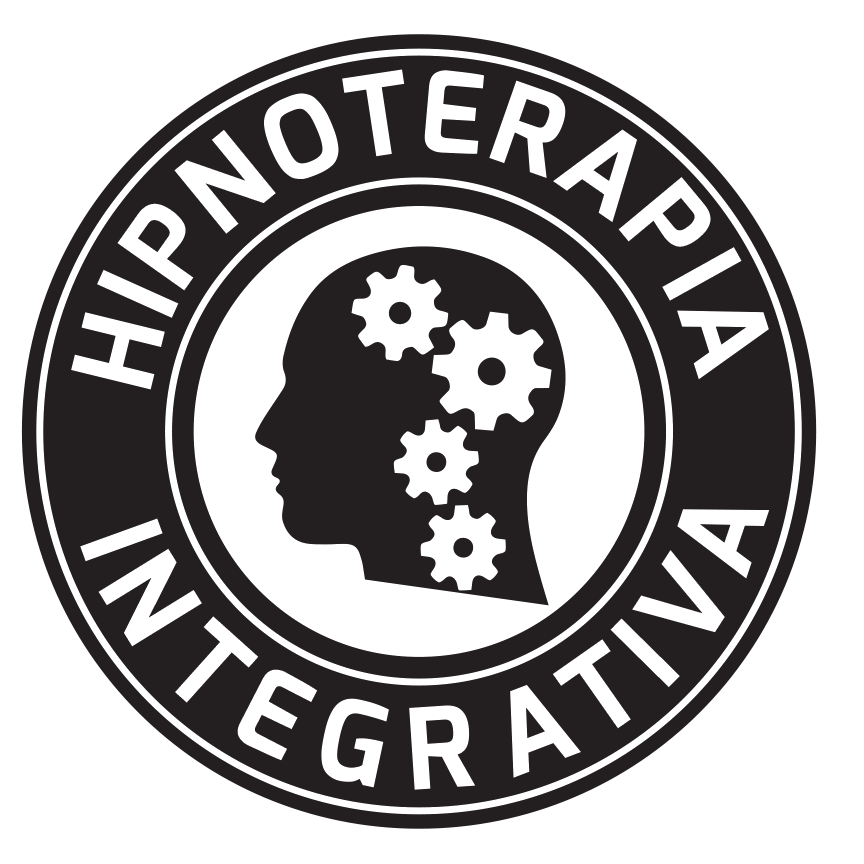 Colapsar anclajes (cortocircuito neuronal)
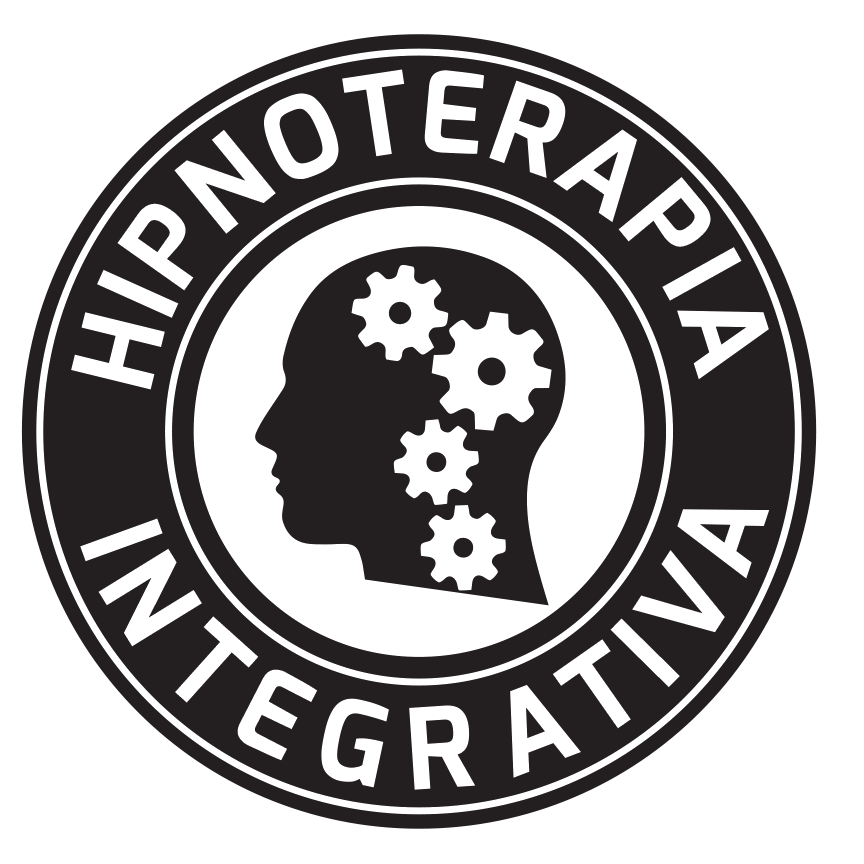 Pasos:1- Acceder al estado deseado (anclar +)2- Interrumpir el estado3- Pensar en aquél estado/situación que se desea cambiar (anclar -)4- Interrumpir el estado5- Comprobar los dos anclajes (con interrupción entre cada uno)6- Integrar/Colapsar anclajes (Activar anclaje – e inmediatamente el anclaje +) Nota que sucede cuando llevas el recurso + a la situación deseada7- Romper el estado y comprobar de nuevo que el recurso está disponible8 – Imagina esa situación en el futuro con el recurso deseado
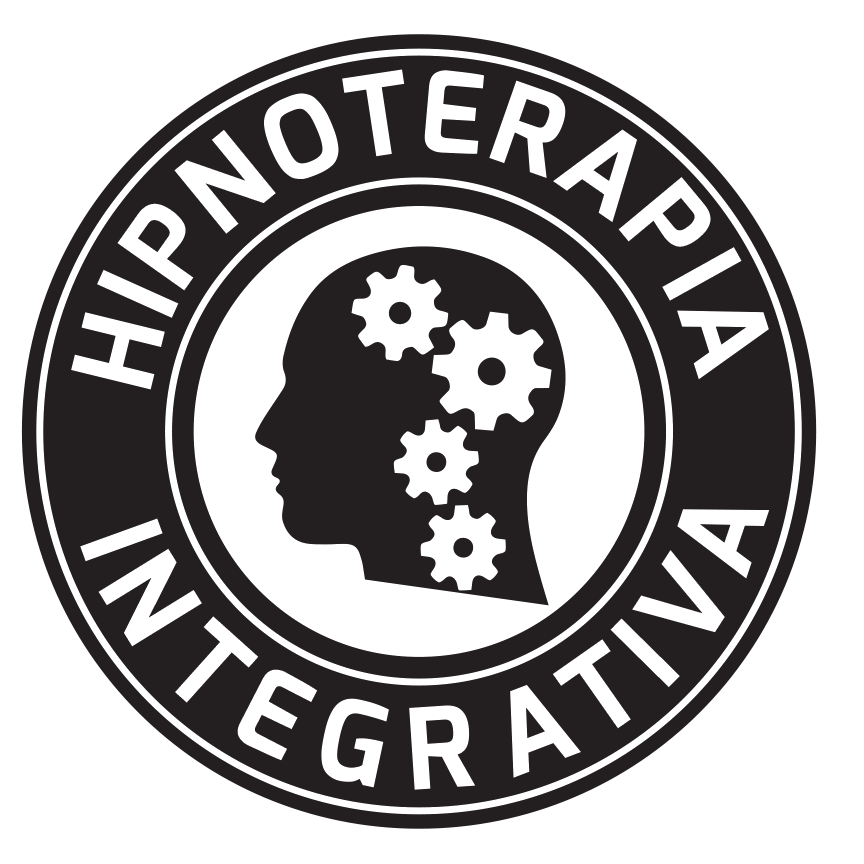 Asociado (a través de tus propios ojos)vs. Disociado (como tercera persona)
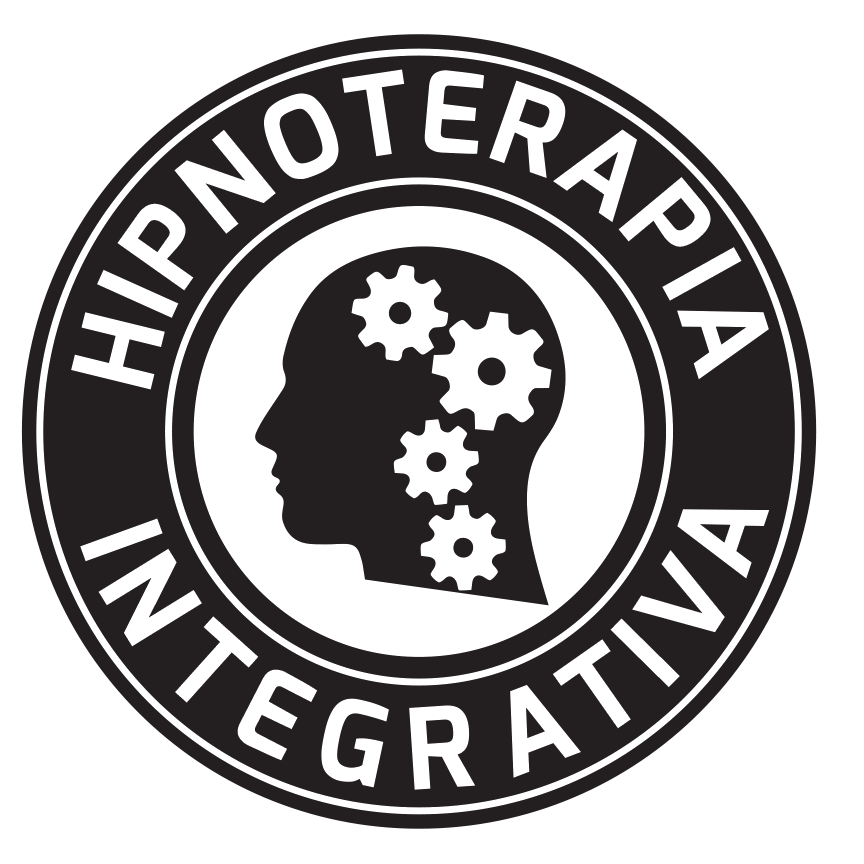 La Fórmula Clave (Meta Pattern)
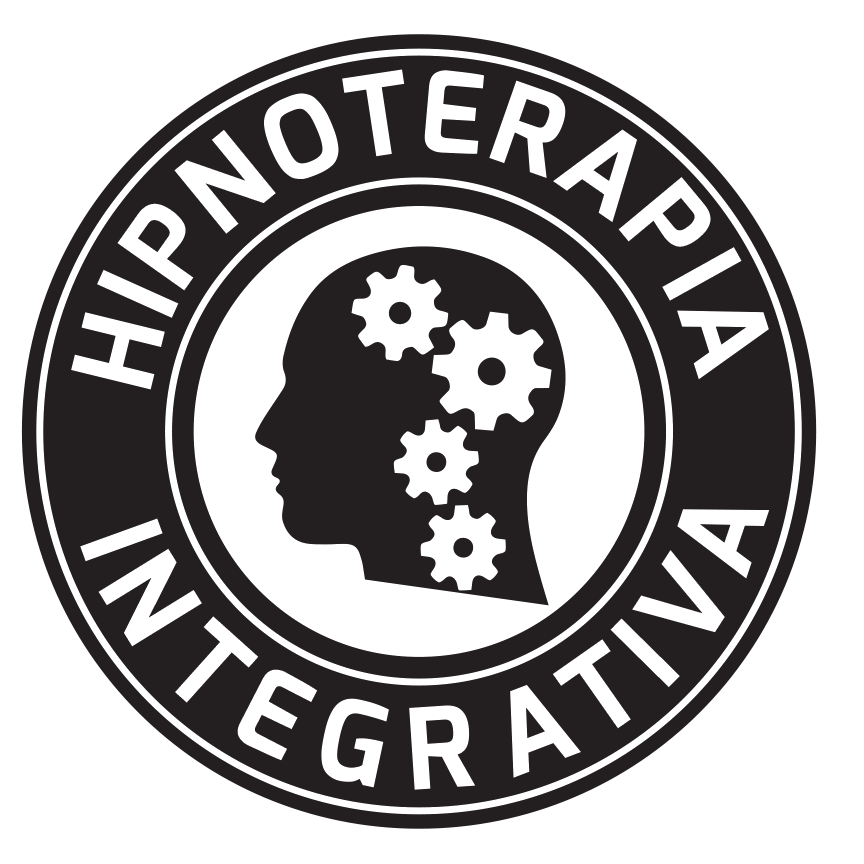 La Fórmula Clave (Meta Pattern)1- Calibrar la  situación a cambiar (Entre 0 y 10)2- Asociar la persona al momento/problema (Elicitar/Alertar)3- Cambiar el estado ( ¿Cómo te gustartía sentirte?) (Disociar del problema o cambiar estado)4- Asociarse la persona a los recursos que necesita (buscar recursos)5- Asociar los recursos que necesita al momento problema o donde los necesita6- Asociar los recursos al futuro
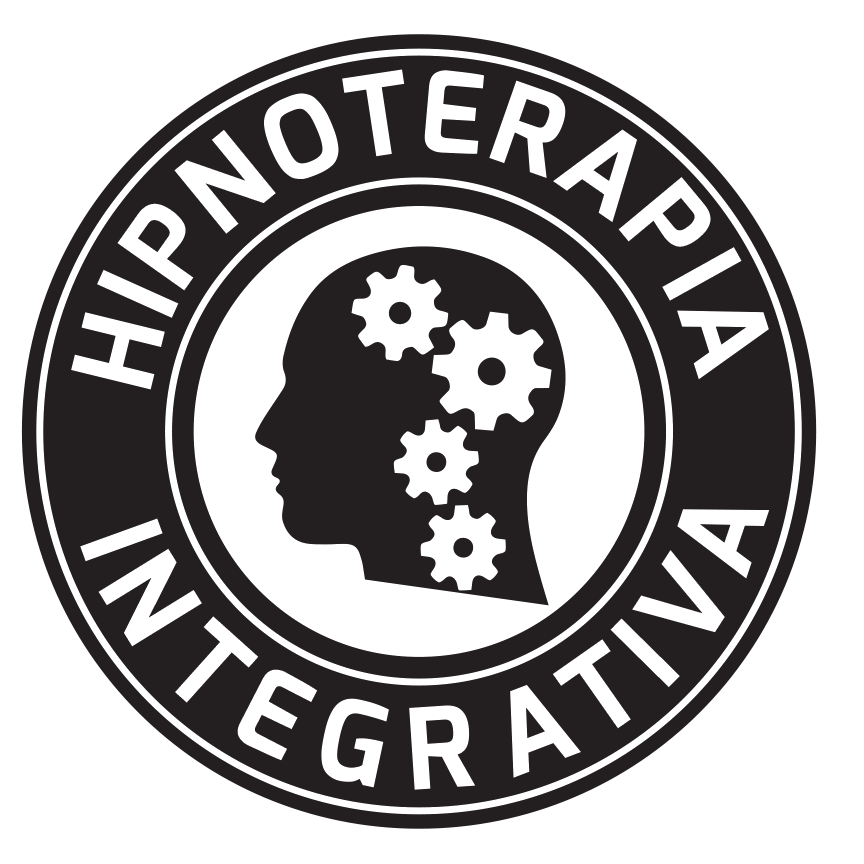 Comunicación entre partes subconscientes (intención positiva) (con o sin contenido) –Reencuadre en 6 Pasos (PNL)
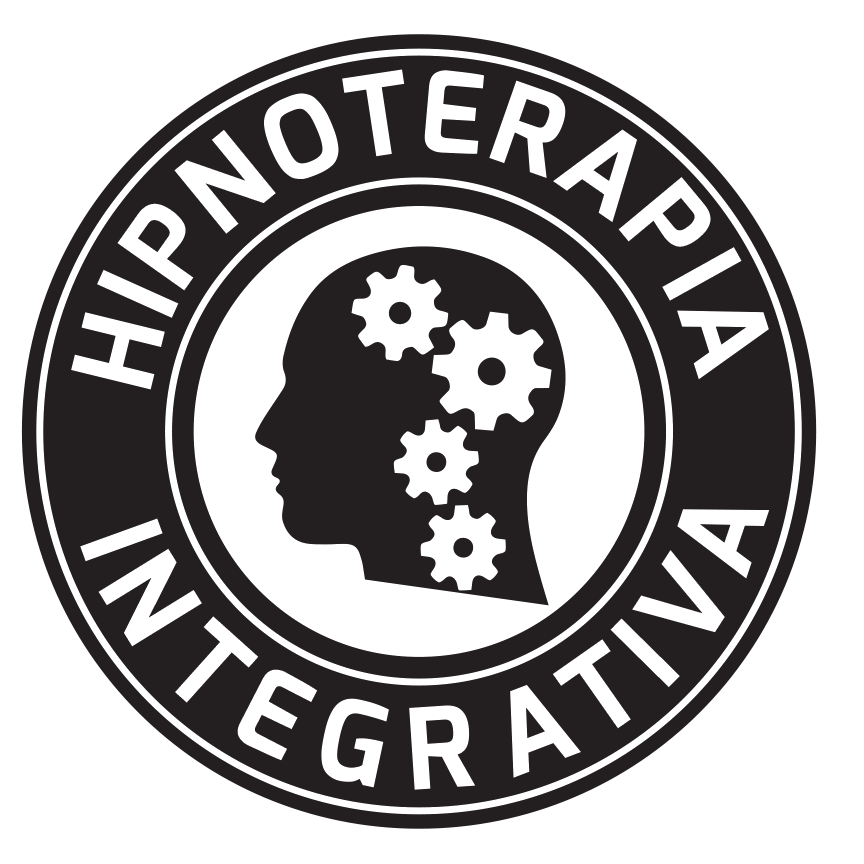 Pasos:0- Establecer rapport1- Identifica el comportamiento que quiere ser cambiado (“Quiero X, pero algo me lo impide”)2- Establece comunicación con la parte responsable del comportamiento3- Separa la intención positiva del comportamiento4- Pregunta a la parte creativa, generar nuevas formas alternativas que satisfagan la intención positive5- Preguntar a la parte responsable de ese comportamiento, si está de acuerdo en utilizar las nuevas alternativas6- Preguntar si hay alguna parte que rechaza este acuerdo 7- Integrar el nuevo acuerdo entre partes8- Puente al futuro de las nuevas alternativas
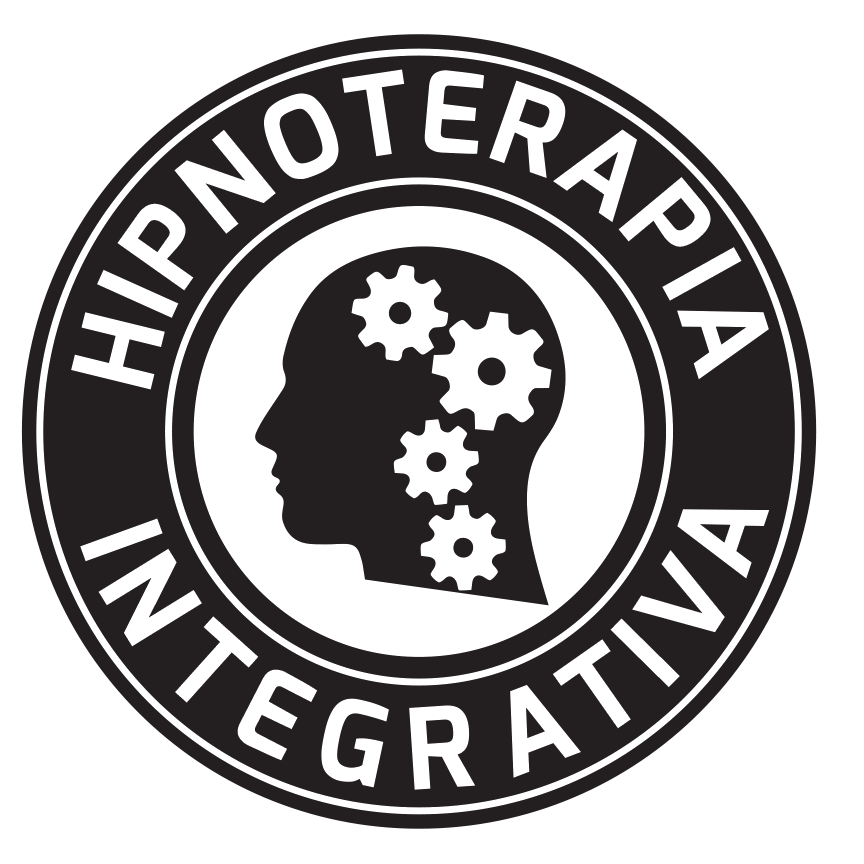 Versión resumida: Reencuadre en 3 Pasos (PNL)1- Descubre la intención positiva de la parte responsable del comportamiento no deseado2- Crea alternativas que cumplan la función de esa intención positiva de forma diferente y más saludable/útil3- Imagina el futuro con esa nueva alternativaNota lo que es diferente
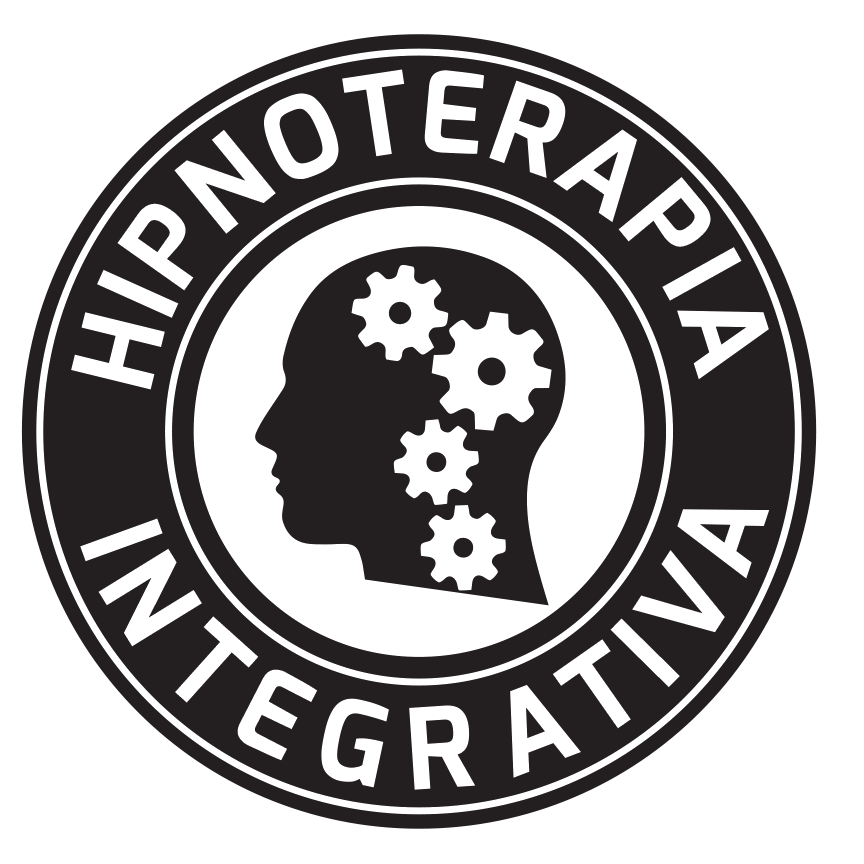 Unión entre partes subconscientes (visual squash) (PNL)
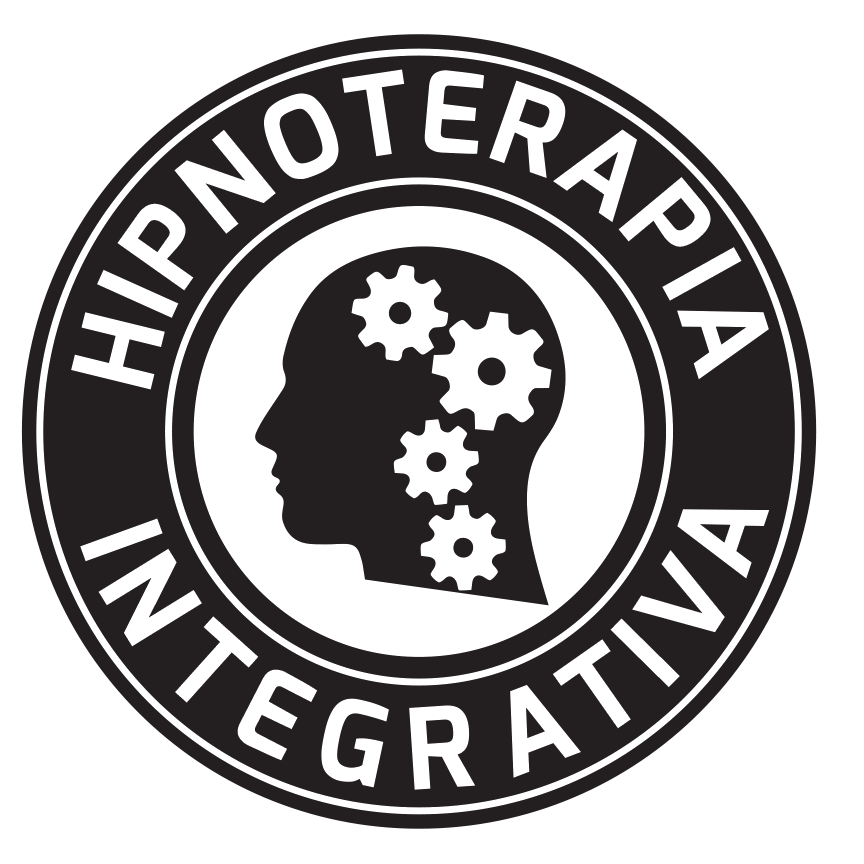 Descanso 10 minutos
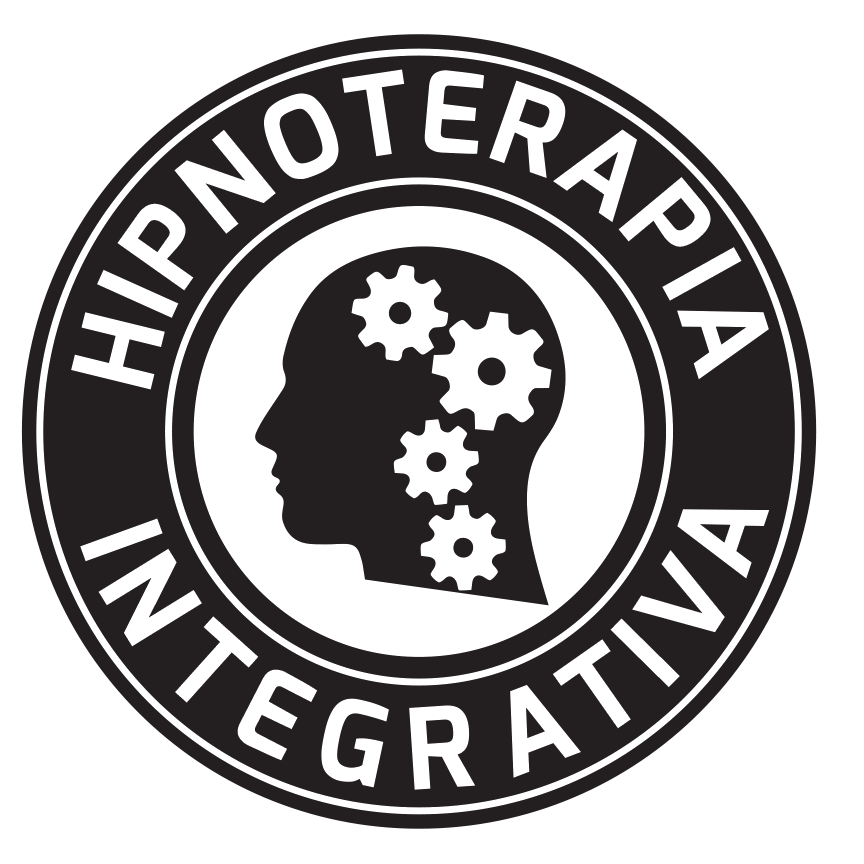 Mirada A Través De Ojos De Amor
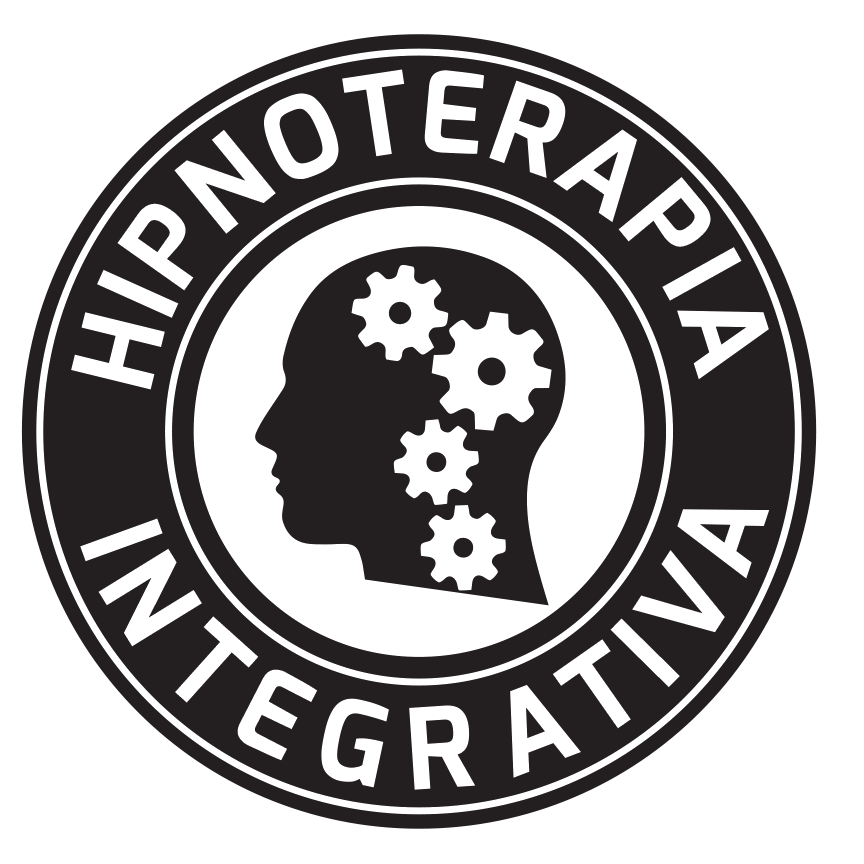 PASOS1- Imaginarte como un autor o director (disociar)2- Haz que la persona imagine a alguien que le quiere o que siente amor y respeto por ella3- Flotar dentro del cuerpo de esa persona y mirar a través de esos ojos de amor/respeto/admiración (Asociado)4- Mirarse a sí mismo en frente a través de los ojos de amor de la otra persona5- Crear anclaje y volver a su propio cuerpo manteniendo ese anclaje6- Mírate en un Espejo mientras mantienes ese anclaje o emoción positive de amor7- Puente al futuro y Orden Post hipnótica
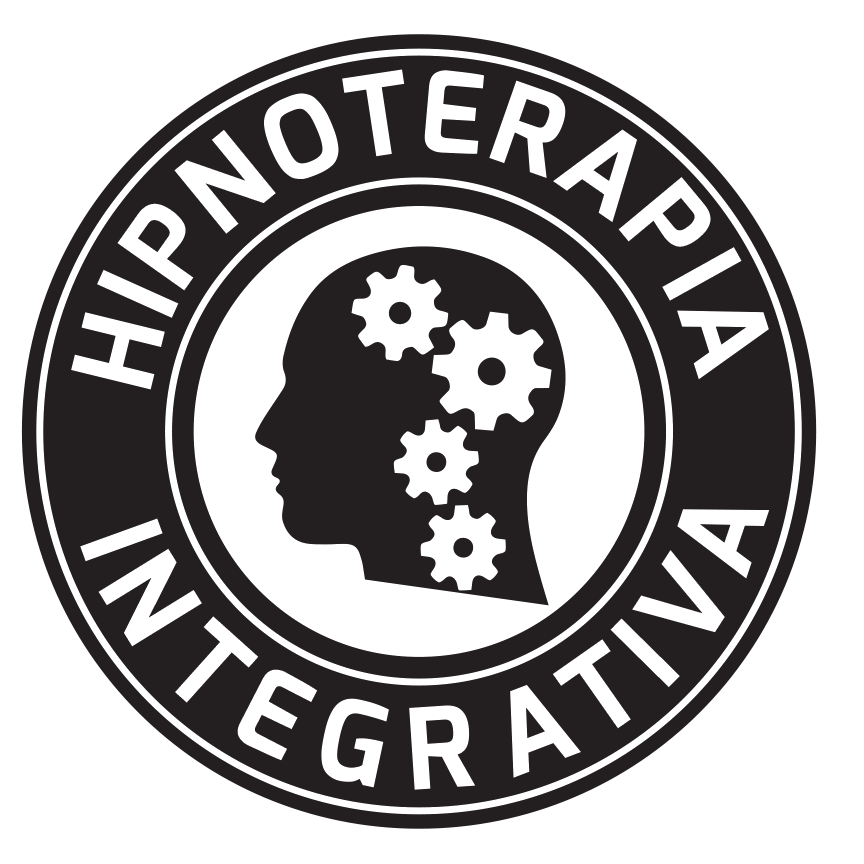 La Rueda Giratoria (“Spinning Wheel”)
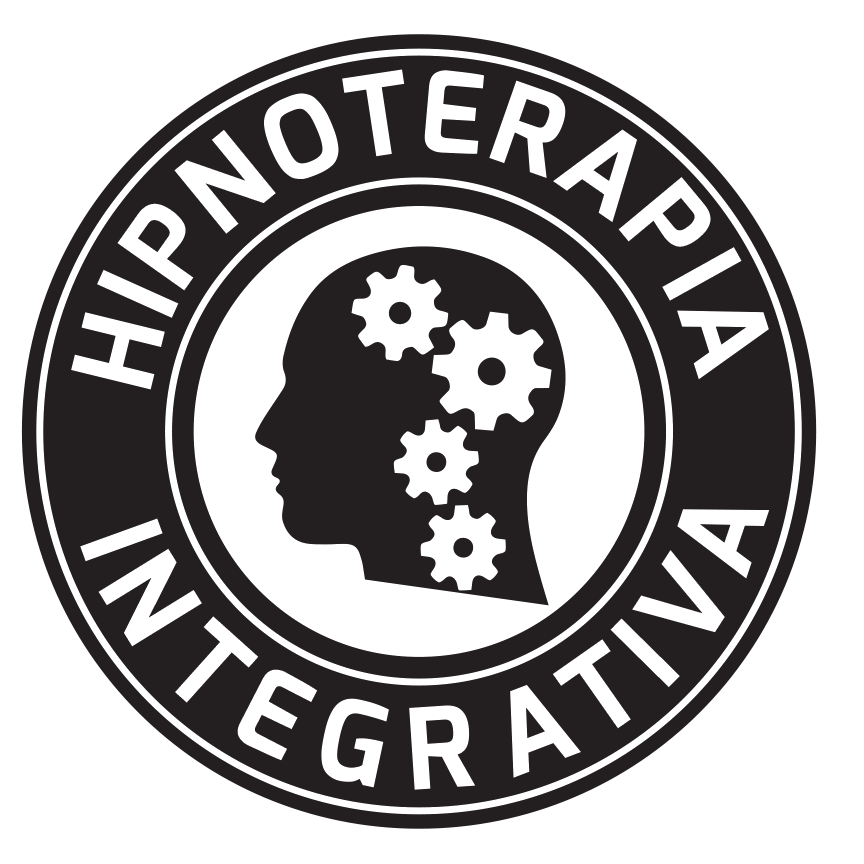 PASOS1- Calibrar la sensación a cambiar entre 0-10 (Identificar contexto – qué y cuándo sucede)2- Localizar posición en el cuerpo, color, textura, forma y movimiento giratorio (asociación mental -)3- Sacar del cuerpo en frente de tí4- Cambiar el movimiento giratorio al contrario, el color, forma…(asociación mental positiva)5- Qué es diferente ahora? Entre el 0 y el 10?6- Reto (mientras tienes esa nueva sensación, intentas traer la Antigua sensación y es imposible)7- Repetir si es necesario hasta que la calibración se reduzca a un número acceptable por la persona8-Puente al futuro
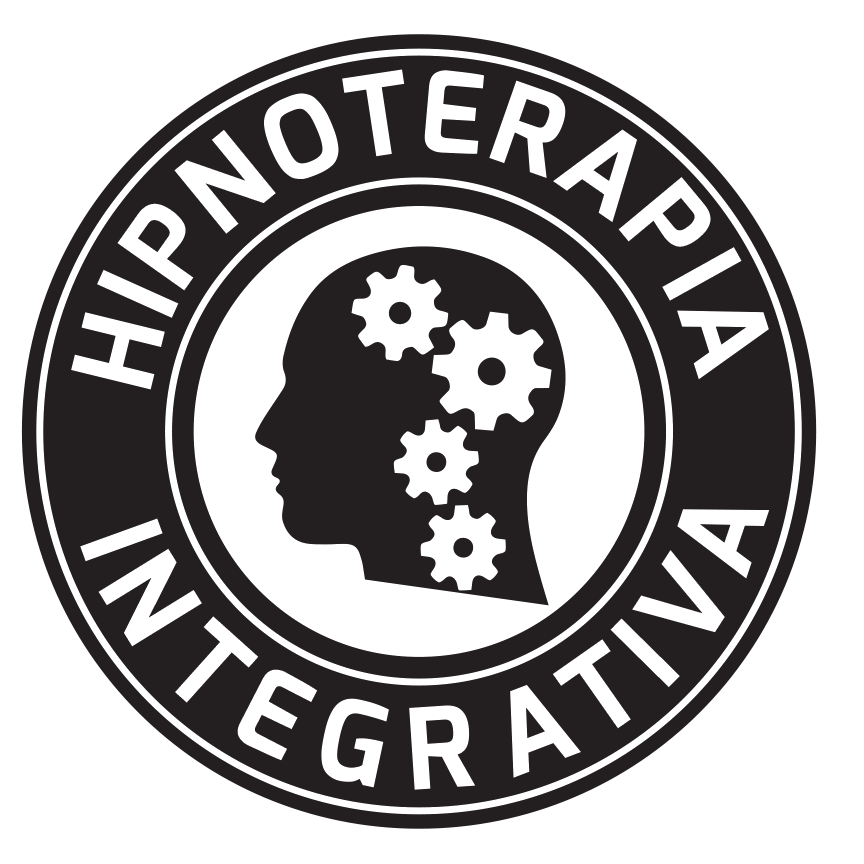 Modelo Rápido Para Fobias
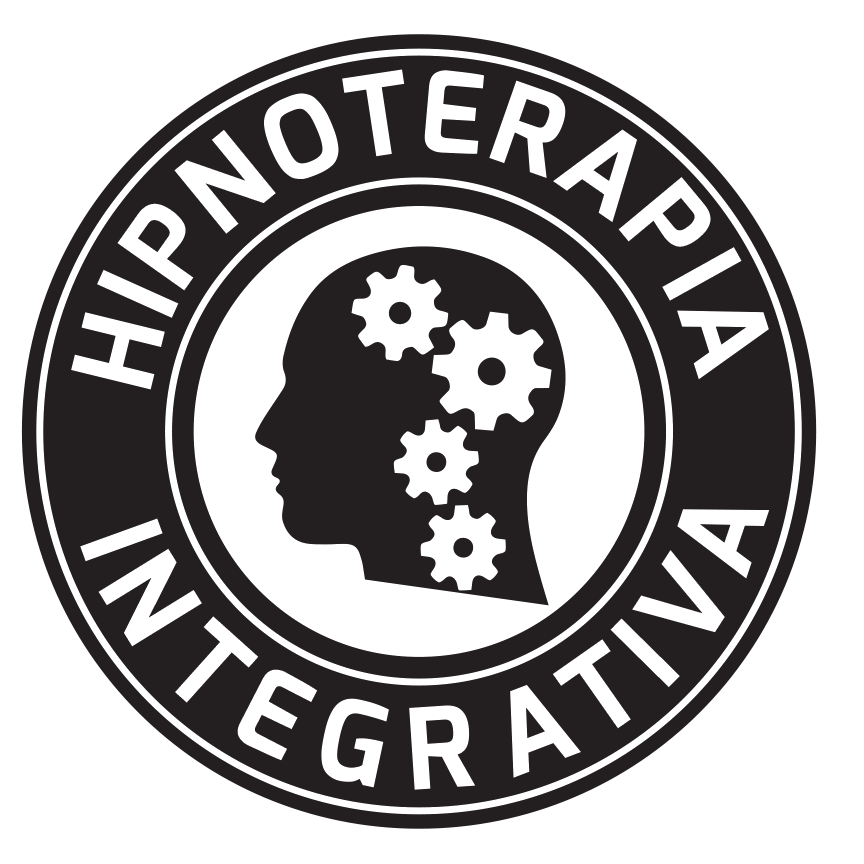 PASOS 1- Alertar el estado no deseado y darle una puntuación entre el 0 y el 10. “Piensa o imagina esa situación que te da miedo, y dime que puntuación tiene, siendo 10 la más extrema y siendo 1 la más cómoda. 2- Crear una imagen mental de una sala de cine con una pantalla gigante. En la pantalla debe haber una imagen en blanco y negro de la persona en el momento justo antes de que suceda el momento de miedo o pánico3- Imaginar mentalmente que sale de su cuerpo y se traslada flotando hacia la sala de proyección del cine (puedes imaginar que hay un cristal en la sala de proyección y que puedes ver la imagen tuya sentada en la sala de cine y puedes ver la pantalla de cine en frente tuya) 4- Ver la película del momento traumático desde el momento en que no ha sucedido nada. Pasar por el momento traumático y parar la imagen cuando ya ha pasado todo y vuelve a estar segura. (modo disociado, observar desde la sala de proyección) 5- Saltar dentro de la pantalla y tomar el rol del actor o actriz de la película. En este momento vamos a hacer que se imagine la misma película hacia atrás muy rápidamente. Se hará en 2 o 3 segundos. Se cambia el color de la imagen, se pone música divertida o se procura sacar una sonrisa del cliente. (modo asociado, ver desde sus propios ojos) 6- Repetir el paso 5, tres o cuatro veces 7- CAMBIO DE ESTADO MENTAL (Hacer una pregunta al azar o imaginar que la pantalla se queda en blanco o abrir/cerrar los ojos 8- Testear cómo se siente. “Piensa en esa situación que te creías que te daba miedo y dime que es diferente ahora. ¿Entre 1 y 10, que puntuación le das ahora?) 9- Si aún tiene una puntuación alta, repetir el paso 5 hasta que la puntuación de la sensación de miedo sea mucho más manejable o se haya reducido considerablemente a 1 o 2
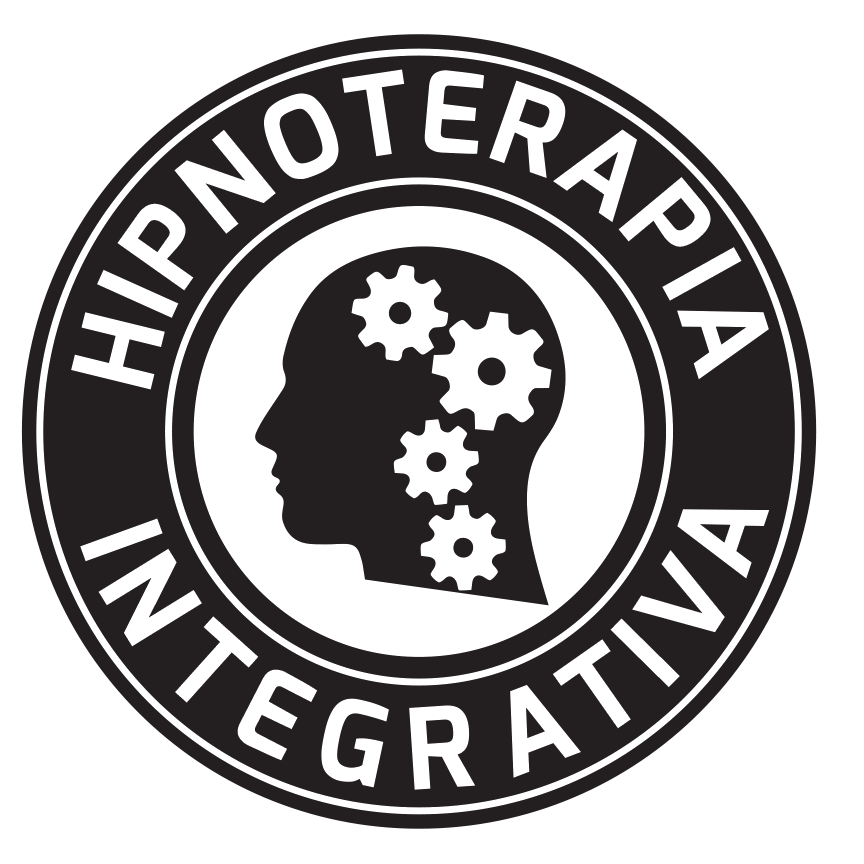 Blow Out Compulsion (Apagar Compulsiones)
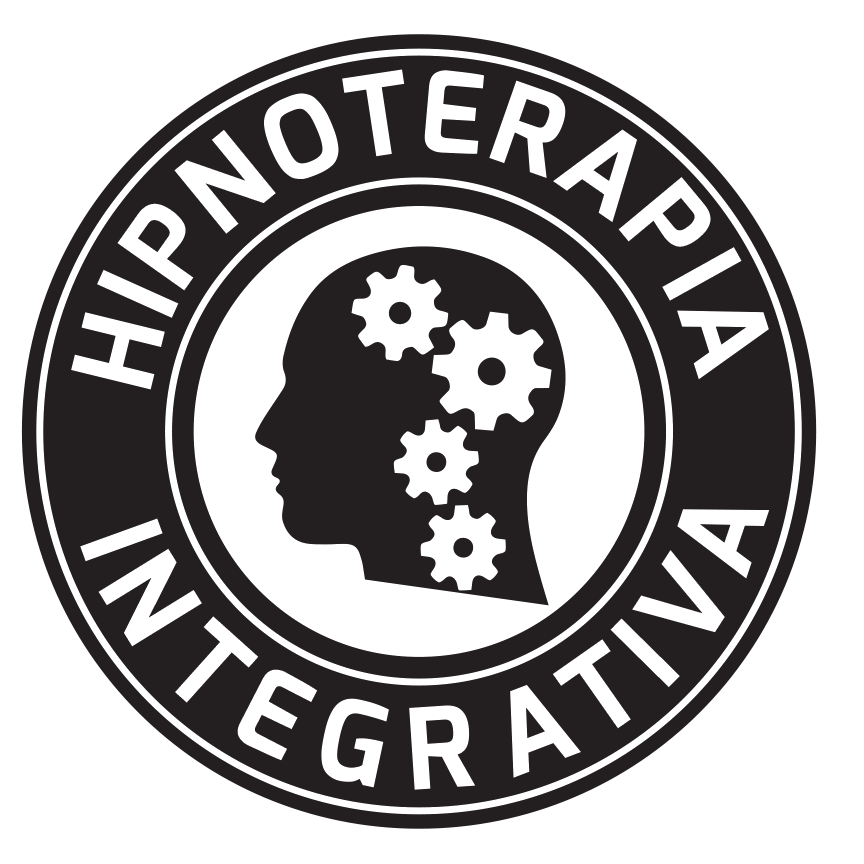 - Si puede incrementar la compulsión, puede reducirla también (comida/dolor)
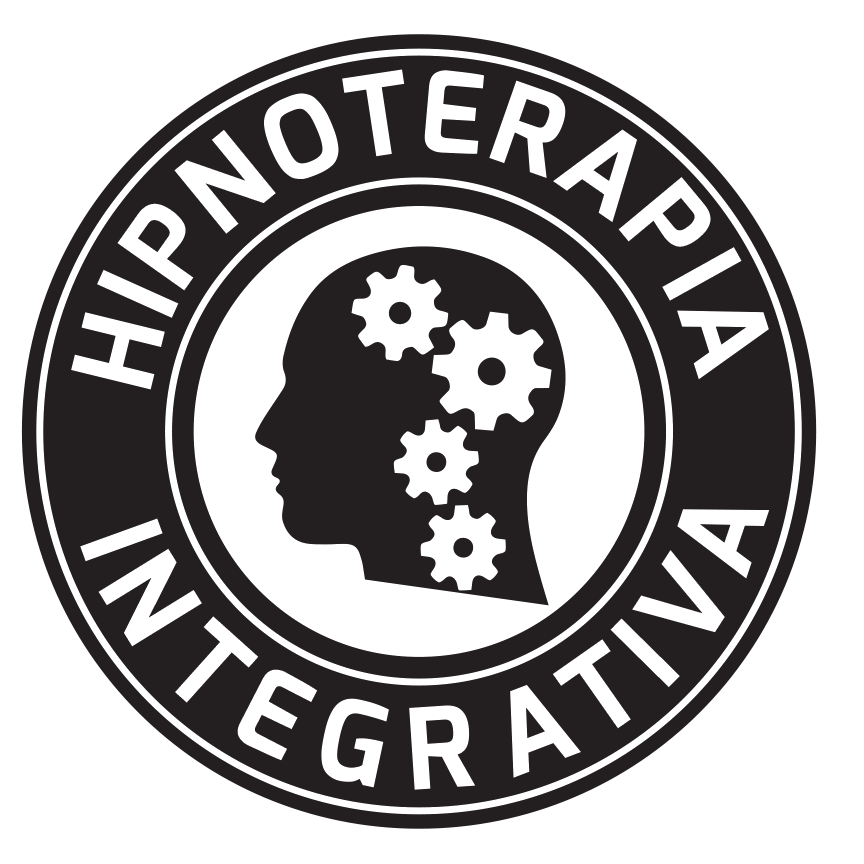 TRABAJO PARA SEMANA 3

Subir al grupo de Facebook de la formación el resumen de clase 3 (primeras 24 horas mejor)
Accede a la Plataforma online donde están las grabaciones y lee apuntes sobre ejercicios de PNL para aplicar en tus sesiones de Hipnoterapia Integrativa 
Agenda sesiones de práctica por whatsapp
BONO: Ver Masterclass Hipnosis Dental / Hipnodoncia (Juan Acosta)
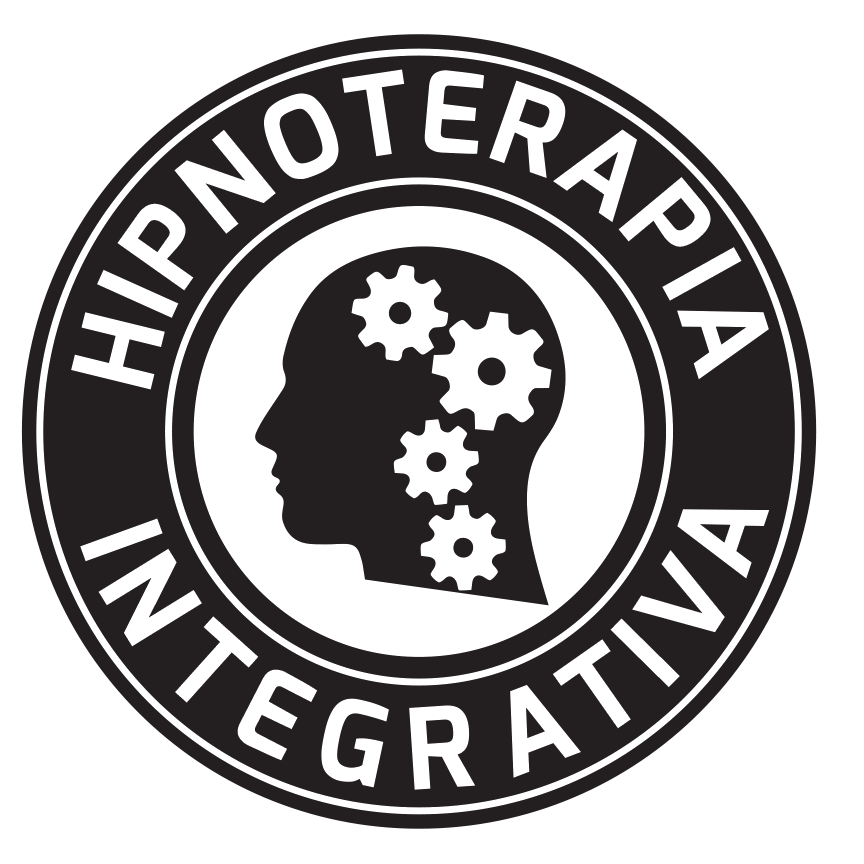